1
2
4
5
3
welcome
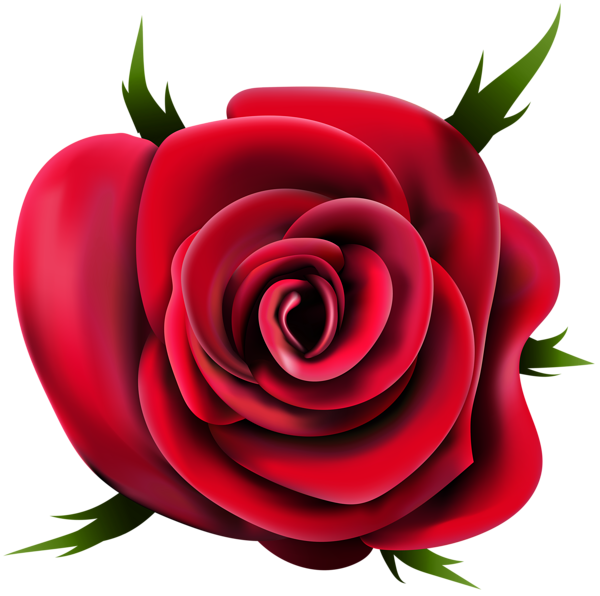 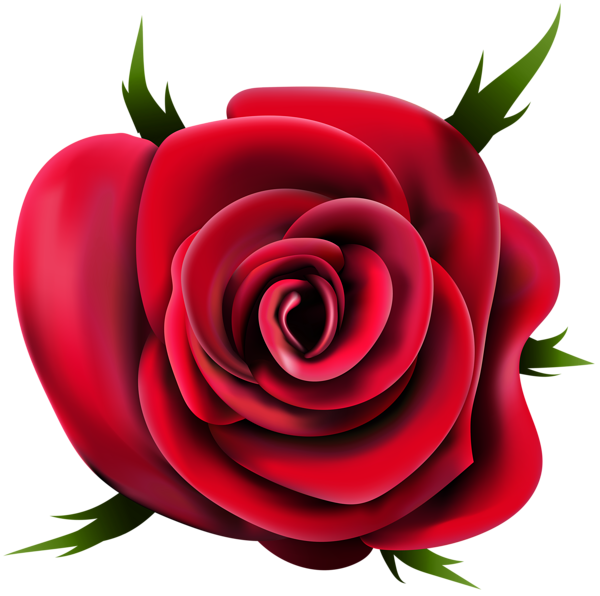 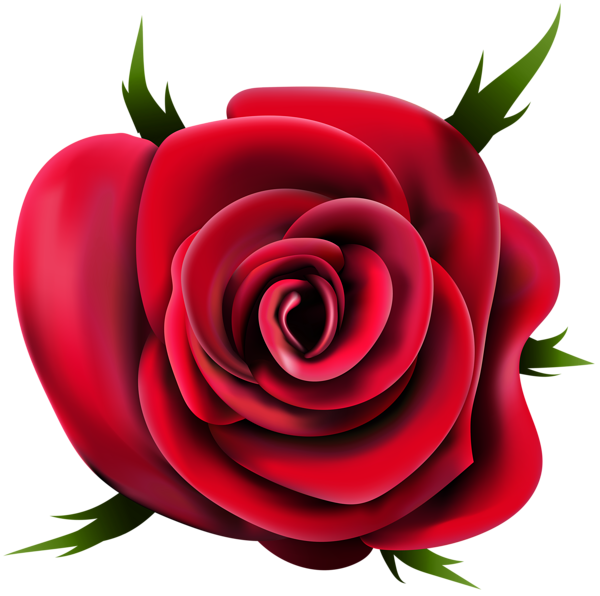 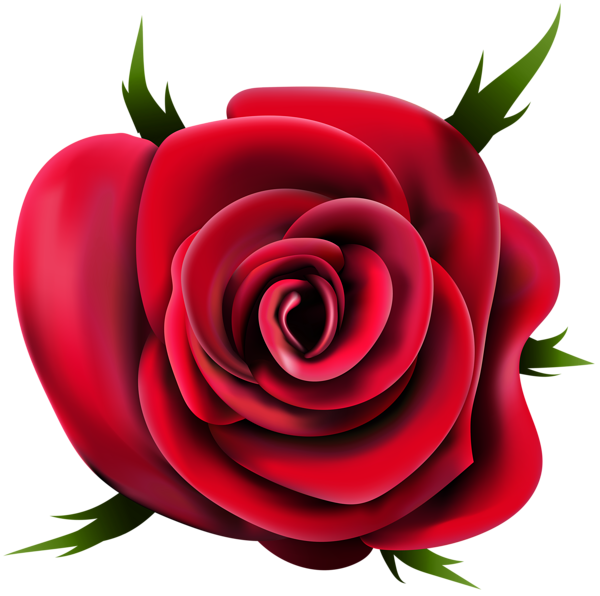 সবাইকে শুভেচ্ছা
পরিচিতি
সুমন আহমদ
সহকারি শিক্ষক
পাইকপাড়া আজগর আহম্মদ দাখিল মাদ্রাসা
চুনারুঘাট, হবিগঞ্জ
E-mail: sumonmahmud444974@gmail.com
পরিচিতি
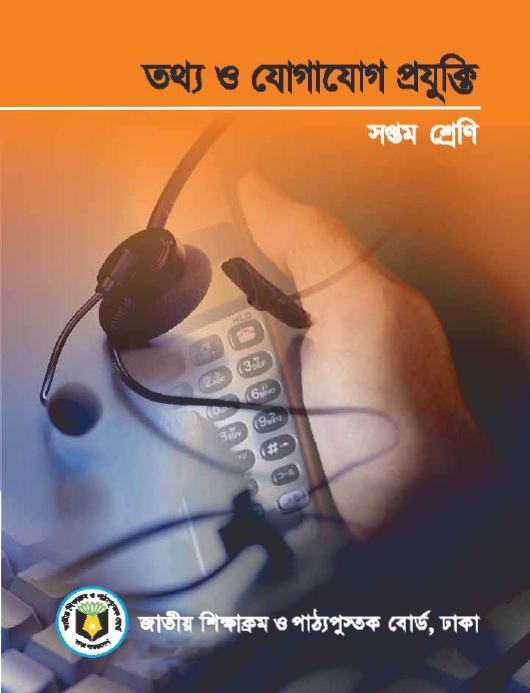 শ্রেণী-সপ্তম
বিষয়-তথ্য ও যোগাযোগ প্রযুক্তি
অধ্যায়ঃ  প্রথম 
সময়ঃ 5০ মিনিট
তারিখঃ ১৩.১২.২০২০
নিচের প্রযুক্তি গুলো ভালোভাবে লক্ষ্য করো?
ঘড়ি
টেলিভিশন
সাইকেল
রেডিও
প্রযুক্তি
ক্যালকুলেটার
মোবাইল
পাঠ শিরোনাম
ব্যক্তি জীবনে আই সি টি
শিখনফল
3
১
2
তথ্য ও যোগাযোগ প্রযুক্তি পণ্যের পরিচিতি লাভ করবে।
ব্যক্তিজীবনে তথ্য ও যোগাযোগ প্রযুক্তির ব্যবহার বর্ণনা করতে পারব।
তথ্য ও যোগাযোগ প্রযুক্তি ব্যবহারে আগ্রহী হবে।
১৫.১.১
১৫.১.২
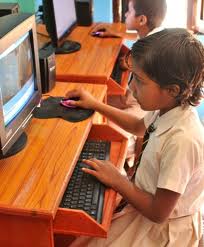 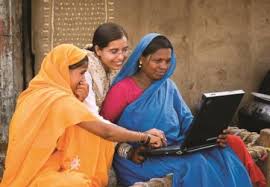 কম্পিউটার একটি ইলেকট্রনিক্স যন্ত্র ,যা মানুষের দেওয়া তথ্য ও উপাত্তের মাধ্যমে ফলাফল প্রদান করে এবং সম্ভব অসম্ভব সব ধরনের কাজ করে ।
ব্যক্তিজীবনে আই সি টি প্রযুক্তি মোবাইল
কৃষক মোবাইলে কথা বলছেন
একজন আরেক জনের সাথে মোবাইলে যোগাযোগ করচ্ছেন
বিভিন্ন প্রকার মোবাইল
মোবাইলের বিভিন্ন তথ্য সংরক্ষন করা হচ্ছে।
মোবাইলে এস এম এস করে পরীক্ষার ফলাফল নেওয়া হচ্ছে।
আইসিটি প্রযুক্তি –টেলিভিশিন বিনোদনের সবচেয়ে বড় মাধ্যম
সংবাদ
খেলাধুলা
বিনোদন
নাটক
আই সি টি প্রযুক্তি জিপিএস
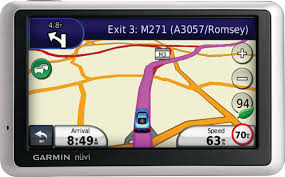 জিপিএস (Global positioning system)  পৃথিবীর যেকোন জায়গার অবস্থান বের করে ফেলতে পারে ।
জোড়ায় কাজ
এ বছর তোমরা কোন কোন আই সি টি প্রযুক্তি ব্যবহার করতে চাও এবং কেন  চাও? ছক অনুসারে সাজিয়ে লেখ-
মূল্যায়ন
১। বিনোদনের সবচেয়ে বড় মাধ্যম কোনটি?
ক।      রেডিও
ঘ।     মোবাইল
গ।  কম্পিউটার
খ।      টেলিভিশন
২। কোন প্রযুক্তি দিয়ে পৃথিবীর সব কাজ করা যায়?
গ।    রেডিও
খ।    টেলিভিশন
ঘ।    কম্পিউটার
ক।    মোবাইল
৩। পৃথিবীর যেকোন জায়গার অবস্থান বের করতে ব্যবহার করা হয়?
গ।    জিপিএস
ক।     ই-বুক
খ। মোবাইল
ঘ।    ইলেকট্রনিক ভোটিং মেশিন
বাড়ির কাজ
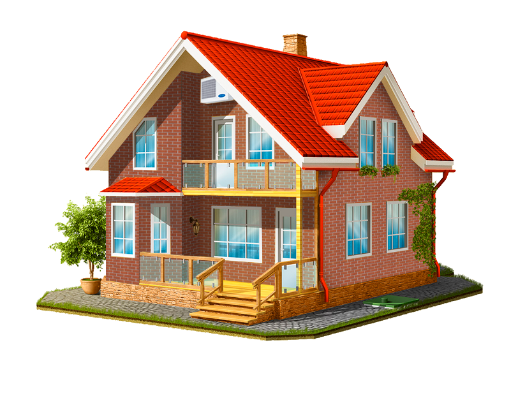 প্রত্যহিক জীবনে আইসিটির গুরুত্ব কতটুকু? বিশ্লেষণ কর।
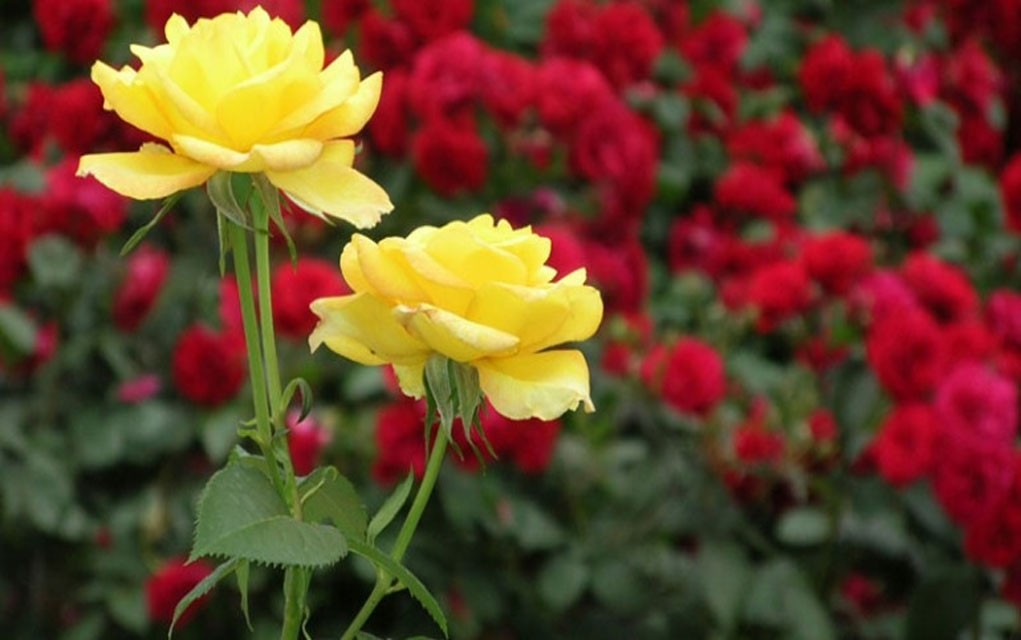 সবাইকে ধন্যবাদ